SHMU-2 Vushtrri
Punim:Seminarik
Lenda:Informatik
Tema:Shtepizat Modelet dhe Llojet  e saj
Arsimtar:Muhamer Ujkani 
Punoi:Bleron Murseli
Vushtrri ,2014
Përmbajtja
Hyrja 
Komponentët e shtëpizës
Pllaka Amë
Mikroprocesori-CPU
Memoria e kompjuterit
Portet e shtëpizës
Hyrja
Shtëpiza është pjesa kryesore e një kompjuteri, ajo përmban komponentët esenciale si CPU, memoriën, pllakën amë, hard disk-un etj.
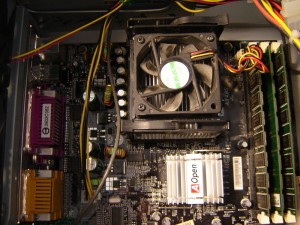 Komponentët e shtëpizës
Shtëpiza e kompjuterit përmban këta komponent:
Procesorin
Kujtesën
Pllaken amë(motherboard)
Diskun e ngurtë
Njësinë e disqeve
Kartelën e zgjerimeve etj.
Pllaka amë
Motherboard-I gjendet brenda në shtëpizë dhe të gjitha pjesët vitale të kompjuterit 
Kycen drejtpërdrejt në të, si CPU, RAM memoria etj.
Mikroprocesori-CPU
Procesori është truri dhe zemra e kompjuterit tuaj.CPU-ja është pjesa në të cilën ekzekutohen të gjitha operacionet.Ai i kryen shumicën e kalkulimeve dhe ekzekuton sistemin operativ(Microsoft ëindoës)
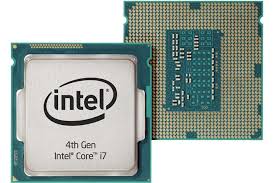 Memoria e kompjuterit
Memoria paraqet vendin ku ruhen të dhënat.Ekzistojnë disa lloje të memorieve, si RAM, ROM, ROM-BIOS etj. Kur flitet per memorien e kompjuterit, atëherë zakonisht mendohet për RAM
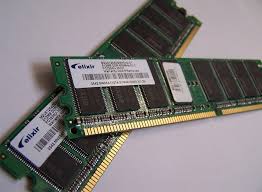 Portet e shtëpizës
USB-Universal serial bus
Është interfejs që shërben për lidhjen e pajisjeve periferike, duke përfshirë skanerët, kamerat digjitale, minjtë etj.
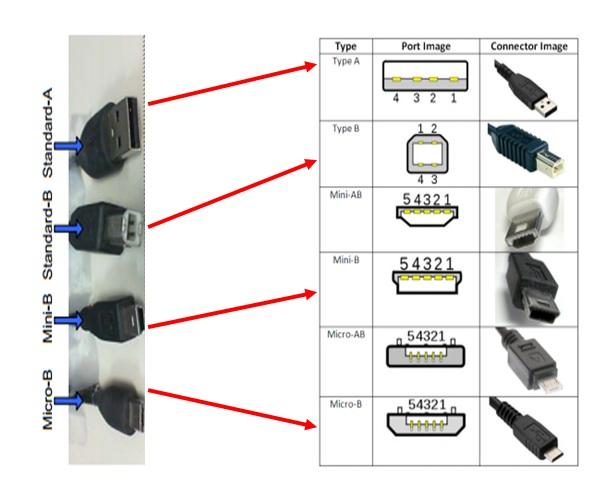 Porti serik  dhe  Paralel
Porti serik: Prizë e vendosur prapa shtëpizës së kompjuterit e nevojshme për kycjen e pajisjeve (si p.sh modemit të jashtëm) dhe e quajtur si COM1 dhe COM2
Porti paralel:Prizë e vendosur prapa shtëpizës së kompjuterit, e nevojshme për kycjen e pajisjeve (si p.sh printeri) dhe e quajtur si LPT1 dhe LPT2
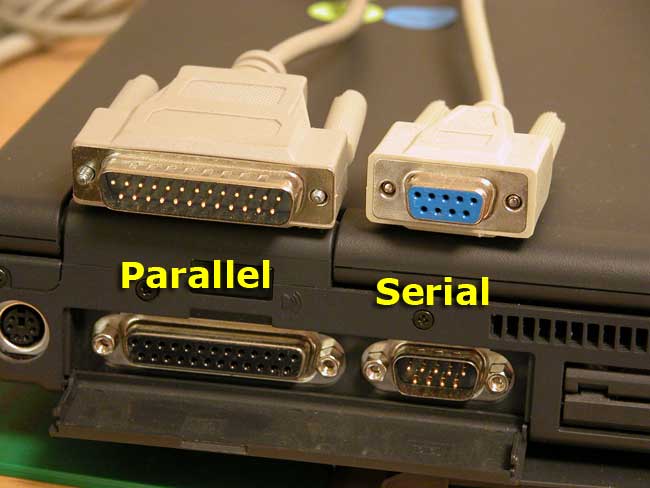 Perfundimi
Shpresoj që pas këtij dëgjimi të keni marrë informacione më të zgjeruara rreth shtëpizës dhe komponentëve përbërse të saj.
Literatura
Libri: ECDL(European Computer Driving Licence)
http://www.buildcomputers.net/motherboard-components.html
http://sq.wikipedia.org/wiki/Memoria
http://en.wikipedia.org/wiki/USB